A burning platform – the need for action
Retaining ubiquity whilst delighting customers
Restricted - Confidential Information
© GSM Association 2015
All GSMA meetings are conducted in full compliance with the GSMA’s anti-trust compliance policy
Embark on a platform journey in which operators still have a right to retain ubiquity whilst delighting customers with rich IP services
Some simple and reliable messaging services have appealed to the masses around the globe
Chat & VoIP provided by online players have formed new global communication systems
SMS & Voice
RCS, IP Voice
High
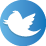 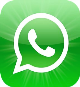 Customer Reach
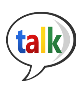 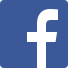 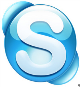 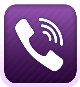 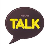 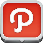 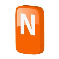 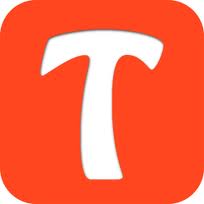 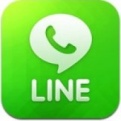 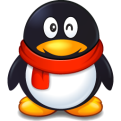 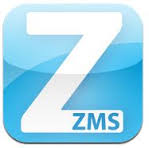 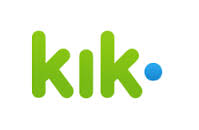 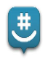 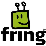 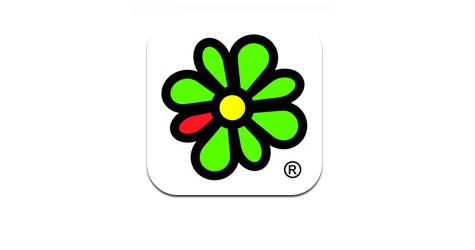 Low
Some domestic leaders with strong features are working to extend their international customer base
Numerous new innovating challengers are building both their features & followings
Few
Many
Richness of features
Source: Greenwich Consulting Analysis
With low barriers to entry, the IP communications services market has become very crowded with globally relevant players……
250 million+ active users      
 (6 – 10% paying subs). Microsoft & Skype opportunity
20 million+ users; 8 billon inbound; 12 billon outbound messages per day
Friendcaller
Parlingo
Pinger
RebTel
MXit
Vonage
Weibo
TruPhone
MobiVox
Raketu
Mig33
Sudaphone
PingChat!
350 million+ users
Skype
eBuddy
Whatsapp
GTalk
iTim text
pMessenger
HeyTell
Voxer
KakaoTalk
Yak Messenger
IMO
TextMe
MiFuse
CloudTalk
LifeGo
iMessenger!
IM+
WeChat
QQ
QiP mobile messenger
MSN live messenger
Yiip
Pinch
90% of messaging volumes within 1 year
Meebo
Talkroom
I-talk-You
ICQ
Hello!
PalTalk
Hookt
228 million+ users
IChatU
VeryChatPro
NapleOn
Goober Messenger
Viber
Trillian
…
Forex Messenger
Facebook Messenger
Source: Strategy Analytics, Company websites
…which contributes to a global slowdown in core MNO services
Global Voice Revenues ($ Billions)
YoY growth rate for # of messages
$658
318%
Global
-1%
$572
212%
2010
2012
2014
2016
2016
2014
2010
2012
There is evidence that this varies by MNO and by market e.g. India & Australia still see 60% growth in SMS revenues
Source: Greenwich Consulting Analysis, Wireless Intelligence & Ovum, Strategy Analytics